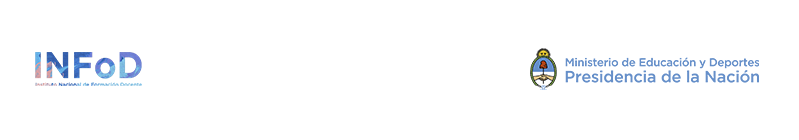 CAJA DE HERRAMIENTAS
Se espera que sirva como soporte y estrategia 
de acompañamiento para que los ISFD organicen y desarrollen las líneas de acción que consideren prioritarias en función de sus contextos institucionales.
Ejes de Trabajo
1.A. Fortalecimiento de los cuatro campos de formación
1.B. Fortalecimiento del campo
de la práctica profesional
A continuación presentamos los 2 objetivos con sus ejes de trabajos y líneas de acciones sugeridas
Objetivo1: Profundizar la relación entre la formación inicial y las características, desafíos y problemas que presenta la práctica docente.
Eje de trabajo: I- La inmersión en la práctica
Fundamentos y enfoque
1- A- Fortalecimiento de los campos de formación
Las acciones propuestas se orientan a fortalecer el trabajo conjunto y articulado entre áreas y campos de la formación  teniendo a la práctica como centro de la formación.
1- Identificar las acciones que los Institutos de Educación Técnica Profesional está llevando a cabo para promover la articulación y poner en discusión los sentidos acerca de la articulación que subyacen a esas acciones.
Líneas de acción y actividades sugeridas
A- Propuestas de articulación
B- Articulación en las propuestas
Identificar y describir las acciones y propuestas de articulación entre campos que, desde el Instituto se estén desarrollando.
Analizar y revisar los modos en que se plantea la articulación en las propuestas identificadas y el modo en que la práctica se constituye en el centro de la formación en esas experiencias.
1.B. Fortalecimiento del campo de la práctica
1. B. FORTALECIMIENTO DEL CAMPO DE LA PRÁCTICA Líneas de acción y actividades sugeridasConcepciones y dispositivos presentes en el campo de la práctica
A- Analizar y revisar las concepciones de práctica
B- Analizar las estrategias de enseñanza y los dispositivos formativos
Concepciones que subyacen a las propuestas pedagógicas de las unidades curriculares del campo de la práctica.
de qué manera, se implementan en los espacios curriculares del campo de la práctica como espacios y para la discusión, el análisis y el desarrollo profesional.
2. Articulación entre las unidades curriculares del campo de la práctica.
Se propone revisar y analizar los contenidos, las estrategias de enseñanza, los dispositivos de formación y los criterios de evaluación que se incluyen en las diferentes unidades curriculares del campo de la práctica.
Acciones:
Eje de trabajo II: Enseñar y evaluar en el marco de las capacidades profesionales.
Líneas de Acción y actividades sugeridas
1) Espacios de reflexión y discusión en torno a las Capacidades
II) Análisis de la relación entre la propuesta formativa del Instituto, el desarrollo de las capacidades y las características, desafíos y problemas que presenta la práctica
Propone hacer foco en la importancia de incorporar la práctica en las distintas áreas curriculares ya que no es posible separar el desarrollo de las capacidades del contexto en que las mismas se pondrán en juego.
Actividades sugeridas
3) La evaluación formativa y las capacidades en las diferentes áreas curriculares.
El objetivo de esta línea de acción se relaciona con la necesidad de promover prácticas alternativas para evaluar los aprendizajes, coherentes con las propuestas de enseñanza en el marco de las capacidades profesionales. 
Se proponen actividades que tiendan a poner el acento en las funciones formativas de la evaluación como por ejemplo, autoevaluar, coevaluar, retroalimentar, reflexionar y recabar información para la mejora de la enseñanza y los aprendizajes.
Actividades sugeridas:
Eje de trabajo:  3 La interdisciplina
Fundamentos y enfoque
La interdisciplina y su relación con la enseñanza en la Educación Técnica Profesional 
incorporar la enseñanza interdisciplinaria en el nivel superior 
brindar herramientas teórico- metodológicas para la enseñanza interdisciplinaria
Revisar las prácticas de enseñanza y habilitar nuevos espacios que superen la fragmentación de contenidos para superar la fragmentación del contenido.
Se invita a integrar algunas áreas  curriculares, buscar nudos problemáticos y desarrollar capacidades transversales.
Líneas de Acción y actividades sugeridas
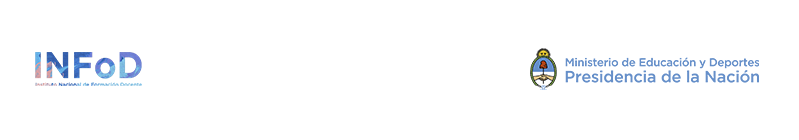 CAJA DE HERRAMIENTAS
OBJETIVO 2: Mejorar los aprendizajes de los estudiantes en los Institutos de Educación Técnica Profesional en relación a las prácticas de escritura y lectura.
2.A. La escritura y oralidad como espacio articulador y de trabajo colaborativo con las escuelas asociadas 
2. B. La escritura en la propia práctica (de los estudiantes
Eje de trabajo I: Las prácticas de comunicación: Lectura, escritura y oralidad en la formación técnico profesional
Fundamentos y enfoque
Líneas de Acción y actividades sugeridas
OPTATIVO Eje de trabajo II: Experiencias Literarias
Fundamentos y enfoque
Línea de acción y actividades sugeridas
Promoción de la experiencia literaria y re funcionalización de la biblioteca, sus estrategias de acción y la articulación con las areas de las distintas carreras.
OPTATIVO: Articular con otras instituciones de la comunidad (organismos de cultura, asociaciones civiles, entre otras) posibles acciones conjuntas, con la participación de alumnos y profesores del ISFD.
❖ Vincular la Biblioteca  con el Plan Nacional de Lectura y jurisdiccional si lo hubiere.
❖ Armar la red de bibliotecas de la localidad para tener acceso a una mayor oferta de títulos para ofrecer a los usuarios que lo necesiten y organizar actividades de extensión en forma conjunta
❖ Construir acuerdos para la confección de una lista con, entre 50 y 100 textos literarios, que son claves para leer como formación personal.
❖ Formar grupos de reflexión y producción para incluir la lectura literaria en cátedras en las que no se incluye este tipo de textos para promover la creatividad y la incorporación de otros lenguajes. (Por ej. Narrativas fantásticas para los matemáticos, o biólogos; poesías para los geógrafos, etc.)
❖ Encuentro con narradores y /o escritores de la zona para disfrutar de la narración, compartir su experiencia literaria, las lecturas que marcaron su formación como escritor o narrador y el proceso de creación de una obra o un texto.
.
.
.
❖ Preparación de talleres literarios (de lectura y escritura), jornadas, encuentros, maratones de lectura, suelta de libros y cafés literarios con la participación de los estudiantes.
❖ Visitas a Feria del libro, Biblioteca Nacional y otras bibliotecas (plantear las 
visitas como parte de una experiencia literaria en la que se articulen con los objetivos y contenidos desarrollados en los distintos espacios curriculares).
❖ Propiciar Ciclos de Conferencias con referentes literarios locales, que incluyan trabajos de producción, reflexión y debate.
❖ En un trabajo conjunto con la Biblioteca y si no la hubiere, con la Biblioteca Popular de la localidad, construir recorridos lectores